NAVI GENERAL INSURANCE
Integrated Case Study
GENERAL INSURANCE
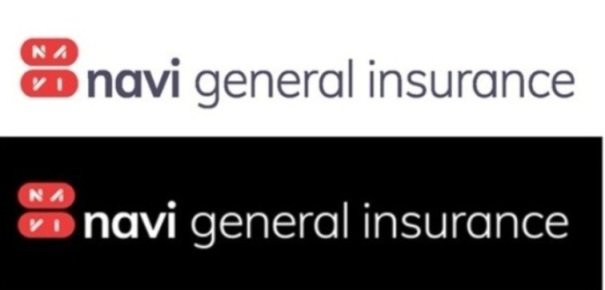 NAVI GENERAL INSURANCE : HYBRID MANAGED SERVICES
Project Objective
Design private cloud and DR for applications required for a new venture roll out by DHFL.
Integrated Value and OutcomeSify has been chosen as a partner to 
Design, Build and Operate the hosted private cloud and DR for applications,
Provide network connectivity services for secure and fast access 
Comprehensive managed services on a hybrid delivery model with onsite and offshore resources
Value for Client
End to end ownership across the full stack for the private cloud, DR services, security, telecom and managed services from single partner – Sify.
Close to 20% savings on TCO.
On time delivery of agile IT Infrastructure to meet the go live date for the business.
Value for Sify
A significant win in the NBFC category for providing consulting services that build on prior experience of setting up a hosted private cloud and providing managed services on a hybrid service delivery model

Opportunity to refine the service delivery processes and increasing the profit margins
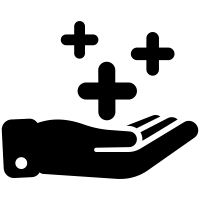 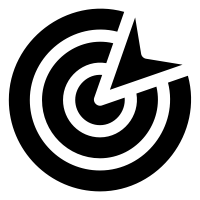 Project Model
Services Model
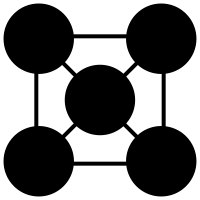 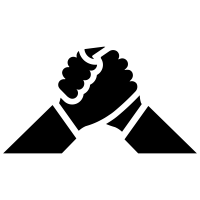 Competition
IBM, TCS, Wipro, NTT, Ctrl-S
PRIVATE CLOUD LED
Sify’s UniquenessIntegrated value proposition built on: Private Cloud + Network Services + Disaster Recovery Services +  Managed Services
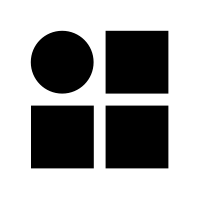 Contract Duration
5 years – large annuity revenue stream
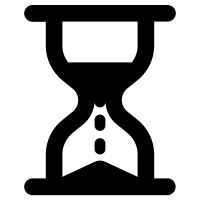 Contract Value
US $3.6+ Million
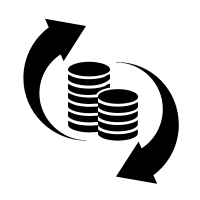 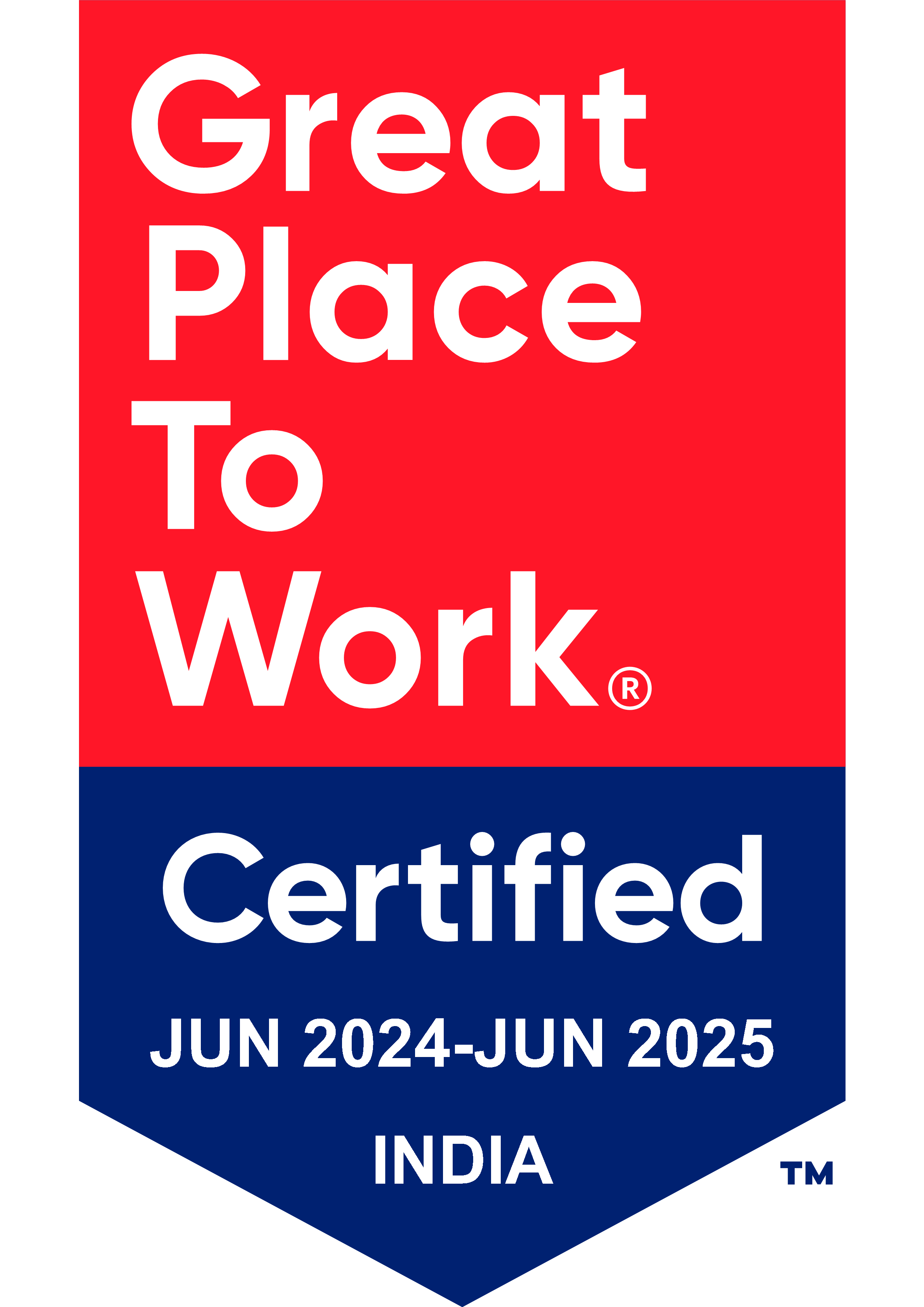 Thank You